PERILAKU ORGANISASI
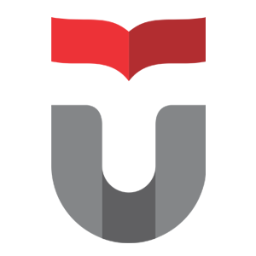 Bab ix
Dasar Dari Perilaku Kelompok
Kelompok adalah dua individu atau lebih yang bekerja sama untuk mencapai tujuan-tujuan tertentu. Kelompok terbagi menjadi dya, yaitu kelompok formal dan informal. Kelompok formal adalah kelompok yang mempunya struktur organisasi yang jelas. Sedangkan kelompok informal adalah kelompok yang tidak memiliki struktur organisasi yang jelas.
Faktor Yang Mendukung Orang Membuat Kelompok
Teori identitas sosial adalah sudut pandang yang mempertimbangkan ketika para individu mempertimbangkan para anggota kelompoknya sendiri.
Favoritisme dalam kelompok adalah sudut pandang yang melihat para anggota dari dalam    kelompok lebih baik dibandingkan orang lain.
Tahap – tahap Dalam Pengembangan Kelompok
Tahap membentuk	: Tahap pertama dalam pengembangan kelompok, dikarakteriksikan   				   dengan banyaknya ketidakpastian.
Tahap mempeributkan	: Dicirikan dengan konflik dalam kelompok.
Tahap menyusun norma	: Dicirikan dengan hubungan yang dekat dan kekompakan.
Tahap mengerjakan	: Dimana seluruh anggota kelompok fungsional.
Tahap membubarkan	: Dicirikan dengan memusatkan perhatian pada mengakhiri kegiatan 				  dan bukannya kinerja tugas.
Properti Kelompok
Kelompok kerja bukanlah teroganisasi oleh massa. Mereka memiliki properti yang membentuk perilaku para anggota dan membantu menjelaskan serta memprediksi perilaku indiidu di dalam kelompok sama halnya dengan kinerja kelompok itu sendiri. Beberapa dari properti ini adalah peranan, norma, status, besaran, kekompakan, dan keragaman.
Teknik – teknik Dalam Pengambilan Keputusan Kelompok
Kelompok yang berinteraksi adalah kelompok yang para anggotanya saling berinteraksi berhadapan muka satu sama lain. Sumbang pendapat adalah suatu proses yang menghasilkan gagasan secara spesifik yang mendorong beberapa dan seluruh alternatif sementara itu menahan beberapa kritikan atas alternatif-alternatif tersebut.
TERIMAKASIH
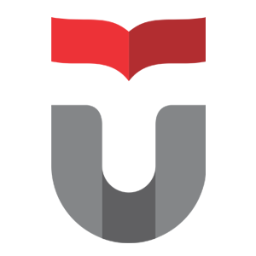